HOW TO BE A GOOD PAST·PRESIDENT& WHAT COMES NEXT
Region Presidents’ Training – July 12, 2020
The PERFECT Past President
Passion for the Hadassah Mission 
Experience and Leadership
Ruach (spirit)and love for Israel
Finesse and fearlessness
Energy and organization
Caring and creativity
Tenacity
Region Presidents’ Training – July 12, 2020
9/23/19
[Speaker Notes: Perfect]
Support
Advice
Assistance
Remember how you felt coming in three years ago! What did your predecessor  
do or not do?
Tips
Help
Guidance
Region Presidents’ Training – July 12, 2020
[Speaker Notes: Resource Chairs, classmates and former Region presidents are wonderful assets.
Remember to let go, it’s time to move on. You can be the elder statesman now.]
EXPECTATIONS:
 Monthly ZOOMs
 Presidents’ Trainings
 National Assembly Meetings
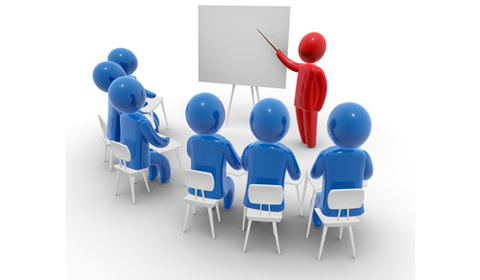 Region Presidents’ Training – July 12, 2020
[Speaker Notes: President’s calls: how to raise hand. Use of chat box. When to find the recordings.
A general overview of president’s training.
What to expect at National Assembly meetings.]
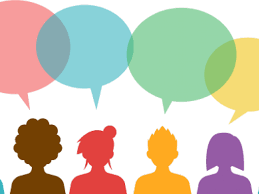 START INCLUDING 
YOUR SUCCESSOR
NOW!
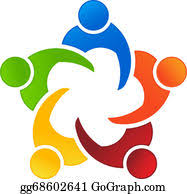 Region Presidents’ Training – July 12, 2020
[Speaker Notes: 1. Work together to formulate the annual plan.
2. Keep her informed when you have problems and how you solve them.
3. Show her how the region operates.]
KEEP HER 
IN THE LOOP
(National and Region)
ESPECIALLY 
ANNUAL PLAN
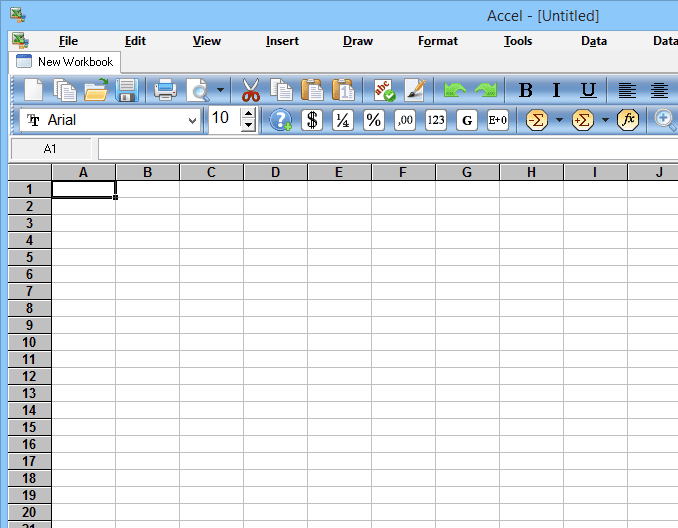 Region Presidents’ Training – July 12, 2020
[Speaker Notes: Explain monthly president’s calls, what to expect, length of call. 
Tell her about the PRC and National board representatives. 
Stress the importance of registering for calls for training and National Assembly.
Explain the importance of attendance at both National Assembly meetings. They are there to attend all sessions.]
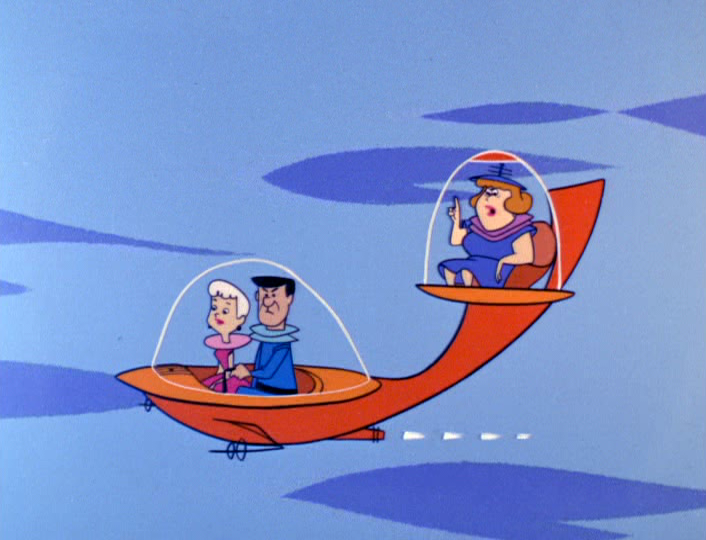 Don’t be a 
“mother-in-law." 
Be there to advise and support without telling her what to do.
Region Presidents’ Training – July 12, 2020
[Speaker Notes: Be a mentor, groom her.
Tell her to complain up, NOT to her board.
Be supportive to her ideas, not say, “I did it this way” 
Explain the importance of establishing a good working relationship with professional staff members.]
Stay back during 
Region meetings 
unless specifically 
asked a question
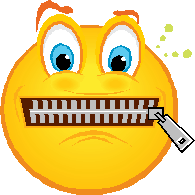 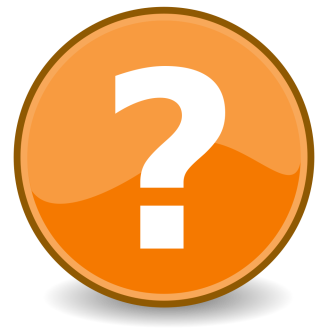 Region Presidents’ Training – July 12, 2020
[Speaker Notes: Try to sit back and blend into the furniture.]
IMPORTANCE OF:

 Resource Chairs
 Trainers
 Classmates
 Veteran Presidents
 Staff
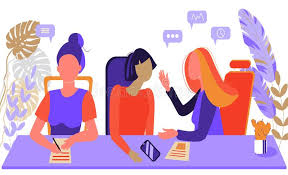 Region Presidents’ Training – July 12, 2020
[Speaker Notes: These are your “Go To” people]
Transition may be difficult.

Seek classmates and 
Past region presidents 
for support.
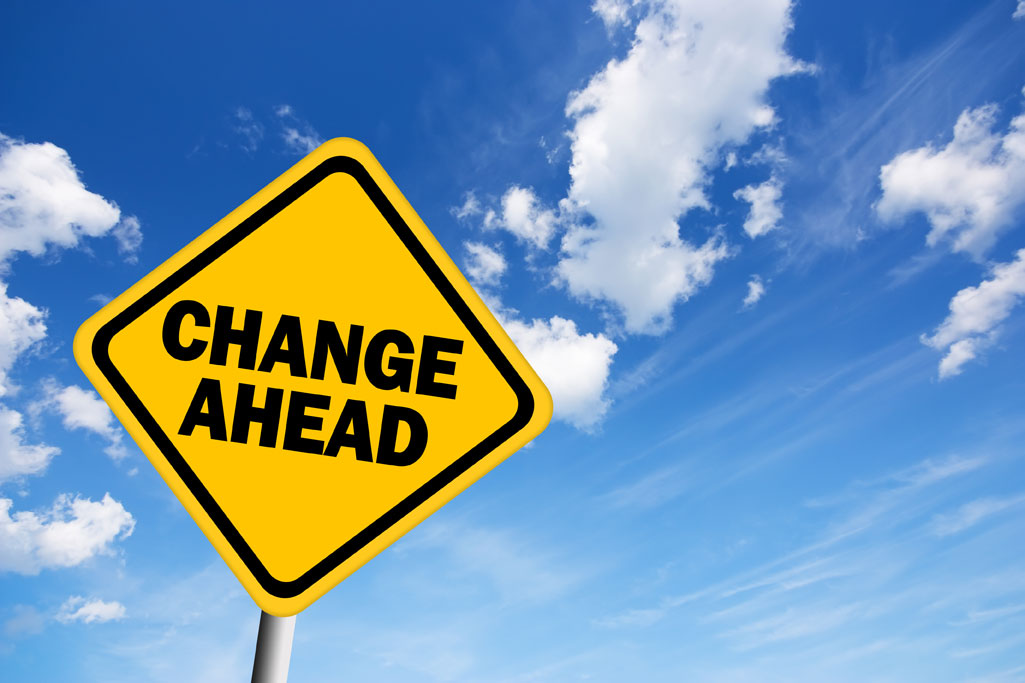 Region Presidents’ Training – July 12, 2020
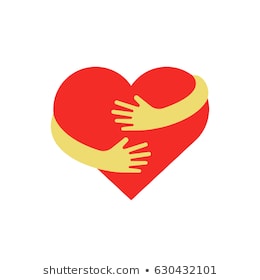 Encourage other 
board members to be 
there for her as 
they were for you.
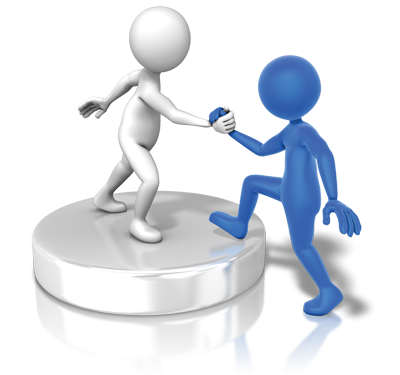 Region Presidents’ Training – July 12, 2020
[Speaker Notes: Encourage the board and members not to come to you with questions or problems.
Do not entertain negative remarks about your successor.]
A Perfect Past President is like a good bra…

…Hard to find
…Supportive, mentoring and modeling best practices
…Uplifting with a positive attitude
…Never lets you down or leaves you hanging
…Comfortable with roles and situations
…In-style, understands the region culture
…Seamless, transferring and transitioning leadership
…Reliable, there when needed; always comes through
…Unobtrusive, effective behind the scenes
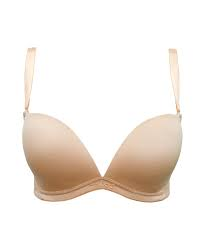 ALWAYS CLOSE TO YOUR HEART
Region Presidents’ Training – July 12, 2020
[Speaker Notes: We will be very excited to hear about your new roles. Please share your successes with us!]
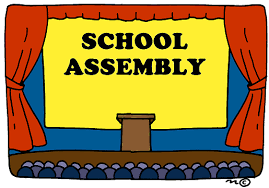 WHAT COMES NEXT 
AT NATIONAL ?
Exit Interviews
 National Assembly Member responsibilities
   (when you’re not a Region President)
Region Presidents’ Training – July 12, 2020